The Personal Information Session
Brian Dycus

July 2013
Agenda
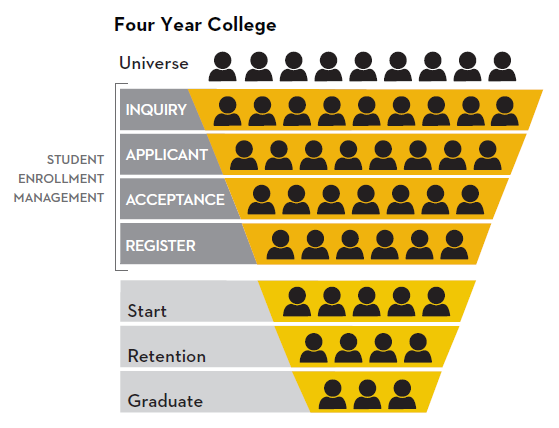 Event Description
Purpose
Group Exercises
Discussion & Next Steps
Goal
Introduce a new tool for admissions officers
Promote your campus more effectively 
Increase application rate
[Speaker Notes: El to lead introductions and walk through agenda…]
Personal Information Session
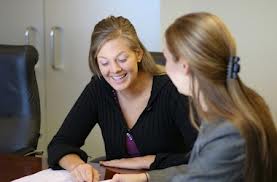 What?
Who?
Where?
When? 
Why?
Unbalanced Recruiting Efforts
Concerns
Unsystematic Approach

Candidate Driven

Unstructured Information 

Impersonal Approach
Personal Information Session
Advantages
Information Session
Structured Information

Personalized Approach

Admissions Driven

Clear Admissions Step
Personal Information Session
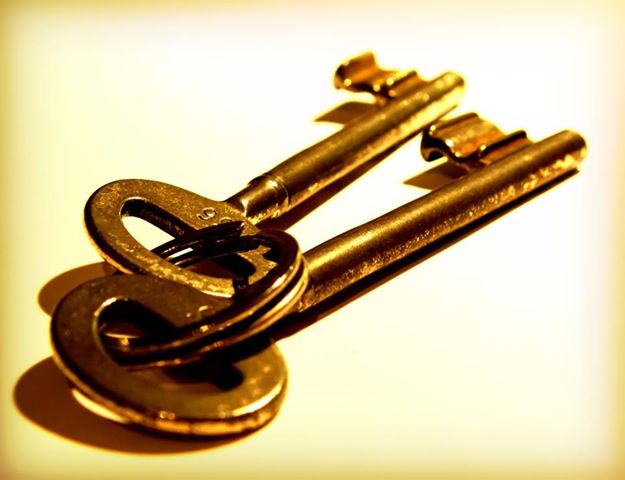 Agenda
Discover Candidate Profile
Establish Value Proposition
Identify Obstacles
Build Commitment
Clarify Next Steps
The ORDER matters
The PROFILE matters
The COMMITMENT matters
The MEDIUM doesn’t matter
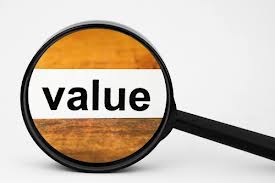 Group Exercise – Your              Proposition
Faculty
Student Experience
Academic Support
Career Services
Course Schedules
Tuition
Group Exercise – Candidate Profiles
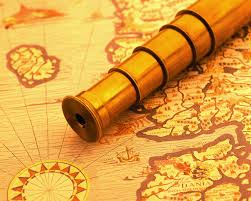 Motivations

Needs / Obstacles

Relevant Features
Career

Education

Situation
Advantages
Clearer admissions process

Trackable steps

No “stealth applications” 

Practice makes perfect
Considerations
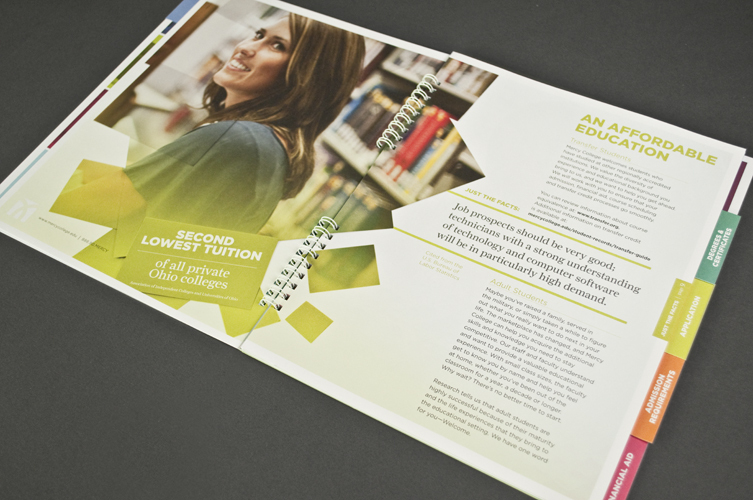 Choosing your format

Time management decisions

Streamlining the tool
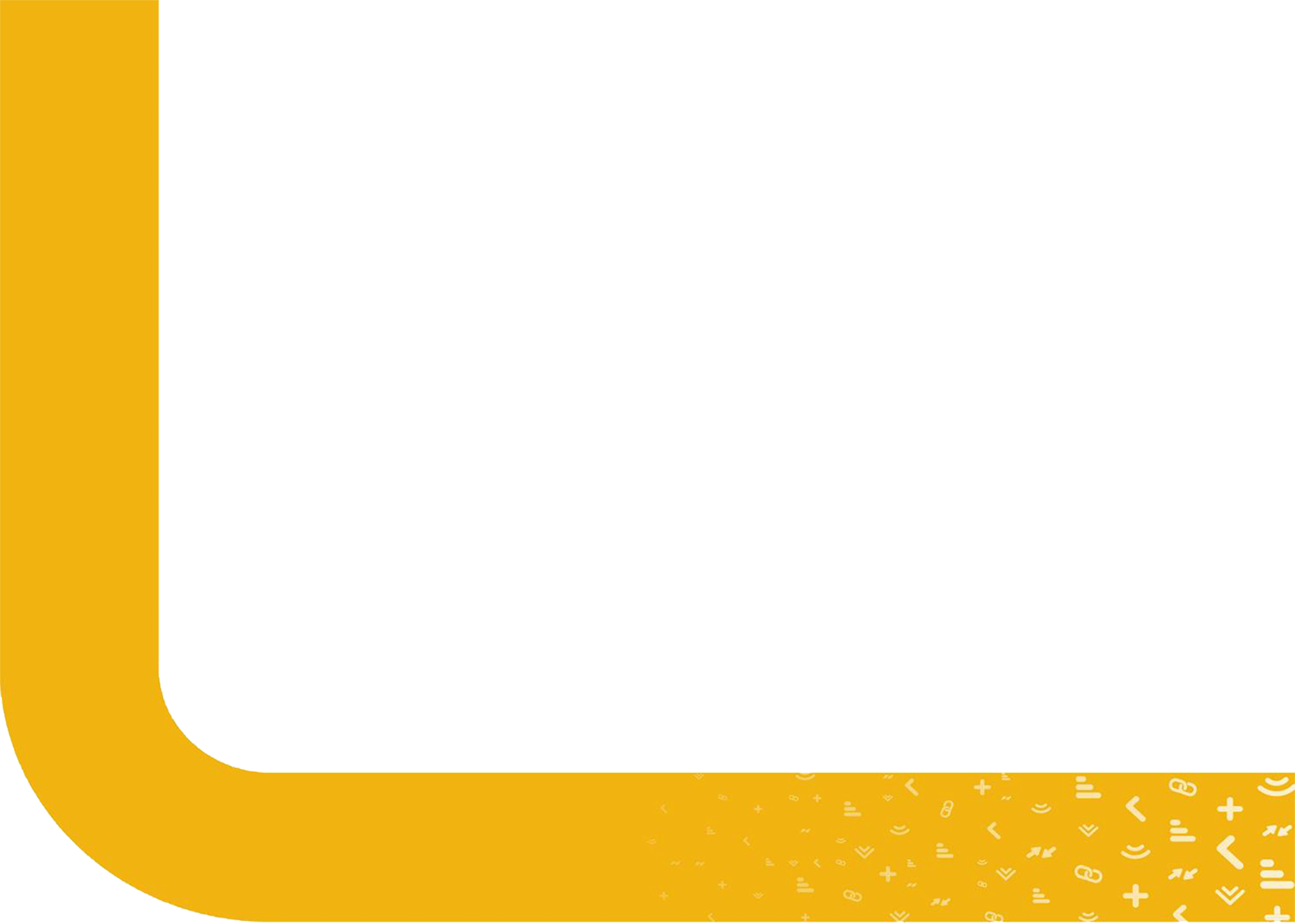 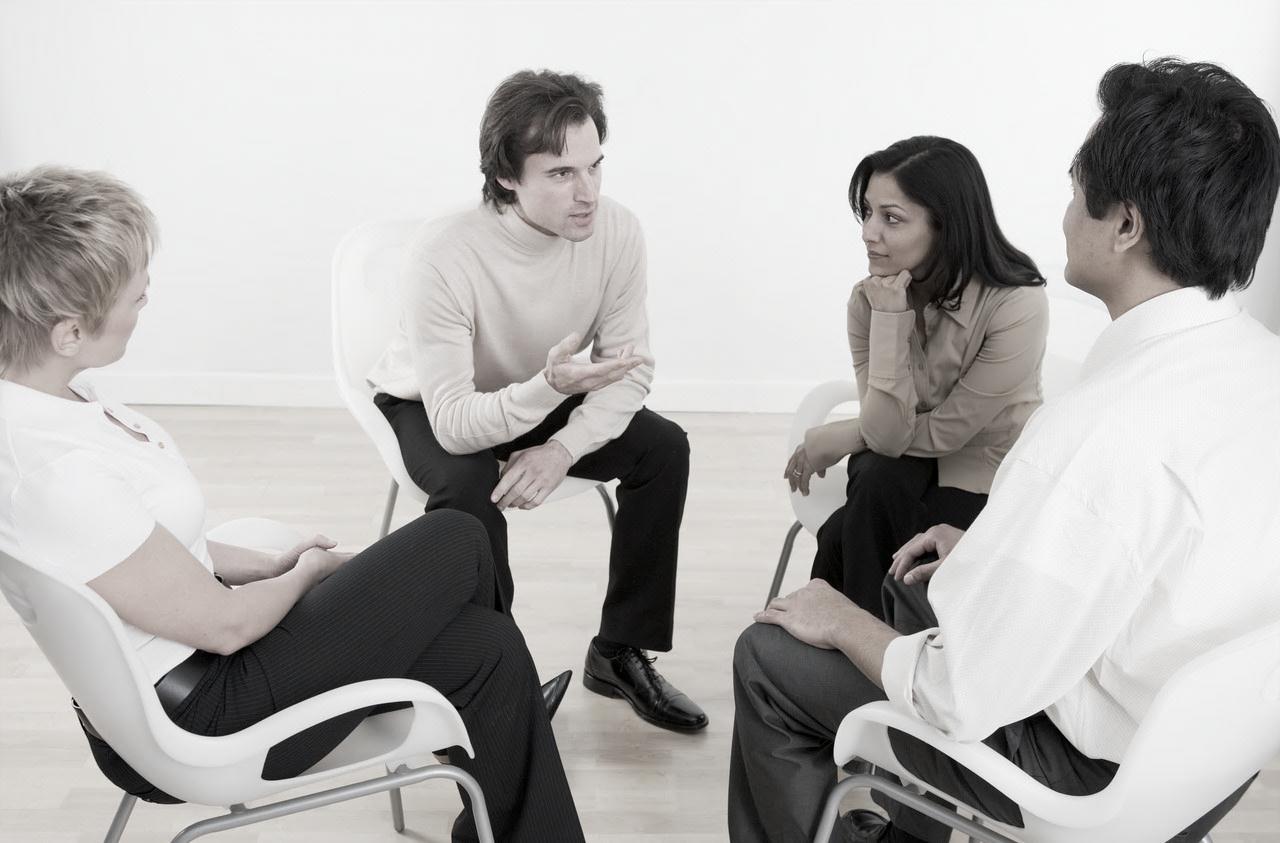 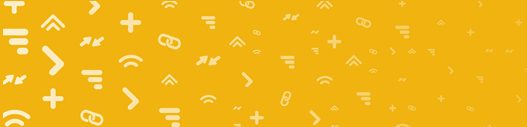 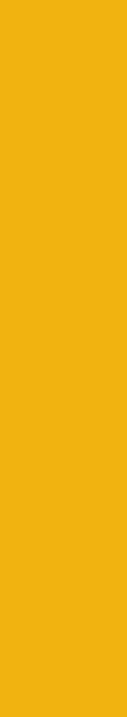 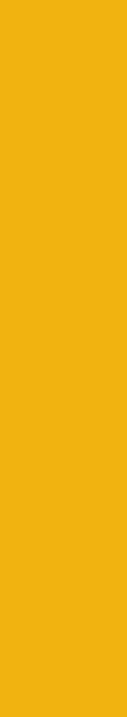 Discussion & Next Steps